Colloque sur l’Usage et la protection des données 

Barreau Tchèque  et Association MASARYK
Prague - Palác Dunaj - Vorsilská 14
2 october 2019
02/10/19
Sophie NERBONNE – Directrice chargée de la co-régulation économique
1
#RGPD = la régulation des données à l’heure de l’internet
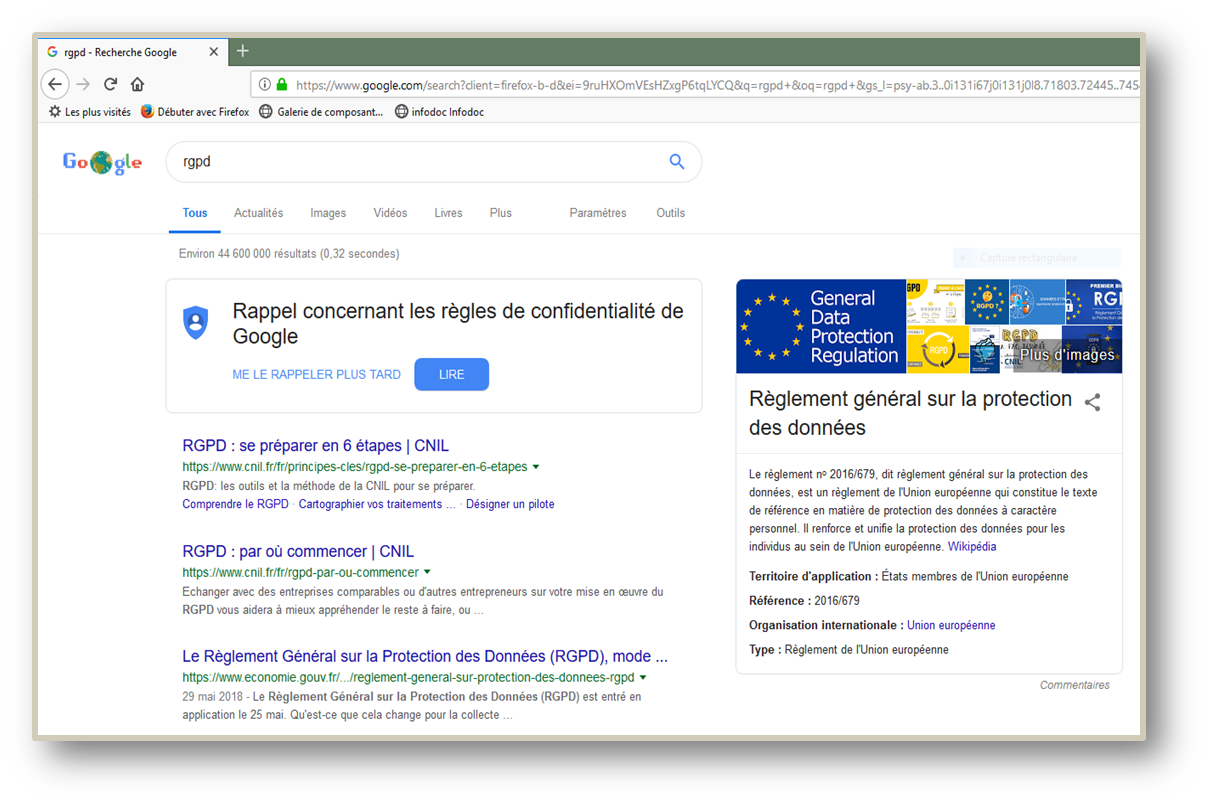 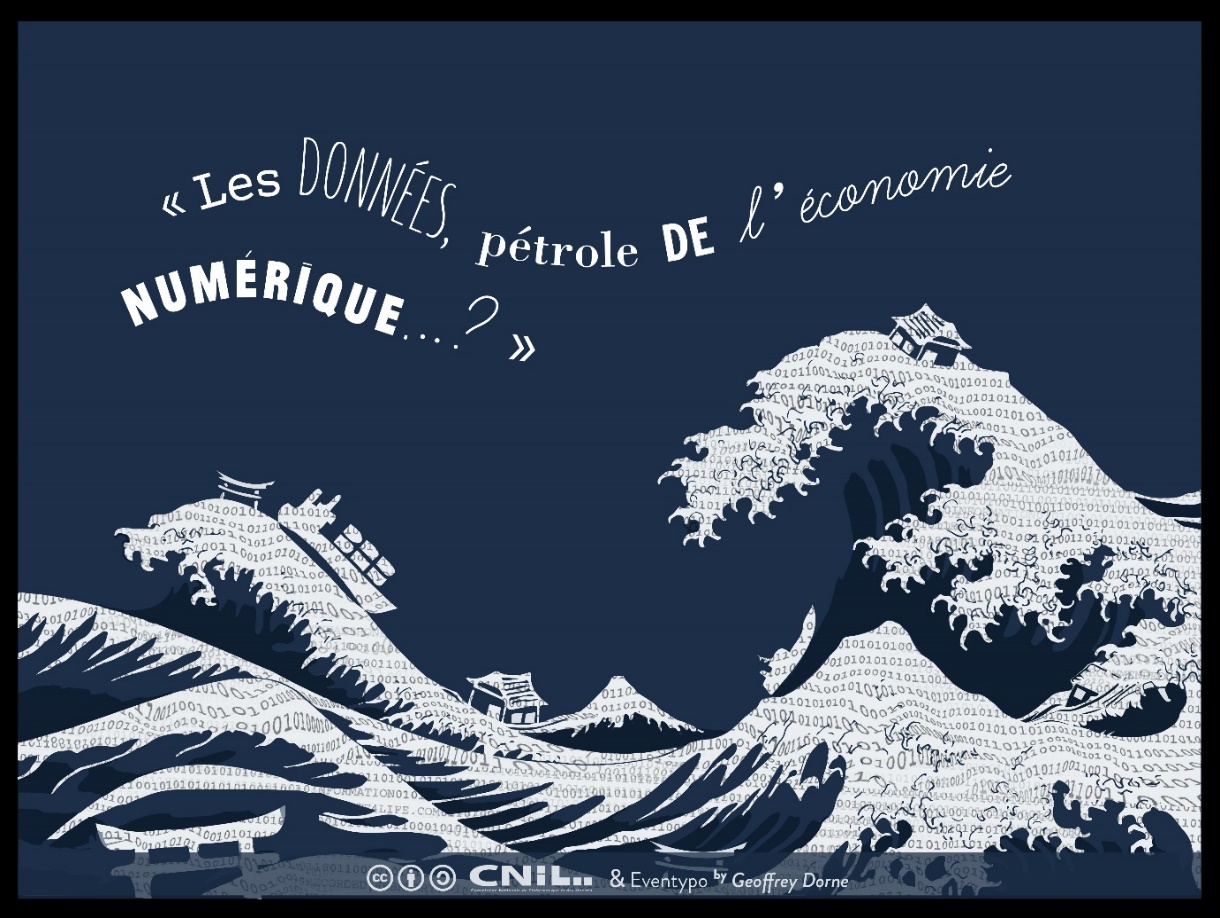 2
Sophie NERBONNE – Directrice chargée de la co-régulation économique
Le RGPD: un changement de régulation
Les Responsables de traitement  et les Sous traitants ont une obligation générale de mettre en place des mesures appropriées et de démontrer cette conformité à tout moment.
Plusieurs indicateurs d’une bonne gouvernance permettent de respecter cette obligation. Ils peuvent être modulés en fonction des risques encourus pour les droits et les libertés des personnes qui sont renforcés.

Les sanctions sont fortement relevées ; un modèle de gouvernance européenne est instauré,

Modèle européen se positionnant fortement au niveau mondial,  

 Comment le RGPD a modifié l’environnement juridique : nouveaux enjeux européens de la protection des données en droit et en pratique

 La déclinaison du RGPD en France et l’action de la CNIL
Sophie NERBONNE – Directrice chargée de la co-régulation économique
2
[Speaker Notes: Concept de « pivacy by design » : Chaque nouvelle technologie traitant des données personnelles ou permettant d’en traiter doit garantir dès sa conception et lors de chaque utilisation, même si elle n’as pas été prévue à l’origine, le plus haut niveau possible de protection des données.

la vie privée par défaut « privacy by default » : quiconque traite de données personnelles doit permettre aux personnes concernées d’obtenir rapidement et facilement le plus haut niveau de protection possible. La législation sur la protection des données doit obliger chaque personne ou entreprise traitant des données personnelles à garantir par défaut le plus haut niveau possible de protection des données.]
Reconnaissance juridique d’acteurs incontournables
Le sous-traitant
 Obligations propres en matière de sécurité, de confidentialité et en matière d’accountability
 Autorisation du RT  pour recruter un ST 
 Tenue d’un registre
 Obligation de conseil auprès du RT pour être en conformité avec certaines obligations sur 
  règlement (PIA, failles, sécurité, destruction des données, contribution aux audits)
 Désignation d’un DPO
Le responsable de traitement
Le sous-traitant
(registre, sécurité, notification des failles, droits des personnes)
Le responsable de traitement conjoint 
"ils définissent de manière transparente leurs obligations respectives"
Le représentant légal
 Point de contact de l’autorité
 Tenue d’un registre
 Mandat pour "être consulté en complément ou à la place du RT sur toutes les questions
  relatives aux traitements" (DPA, personnes, etc.)
Responsabilité partagée
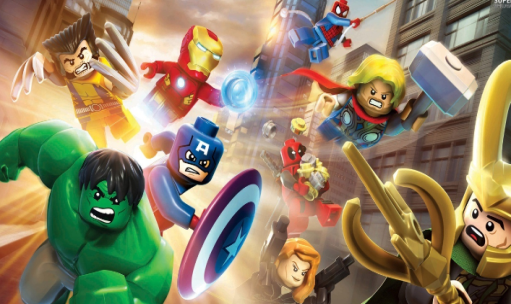 7
Sophie NERBONNE – Directrice chargée de la co-régulation économique
Outils de conformité
Registre des activités de traitement 






Notification des violations de données
Sophie NERBONNE – Directrice chargée de la co-régulation économique
5
Outils de conformité
Codes de conduite
Sophie NERBONNE – Directrice chargée de la co-régulation économique
4
Outils de conformité
Certification RGPD
Sophie NERBONNE – Directrice chargée de la co-régulation économique
5
Outils de conformité
Conduite d’analyses d’impacts
Sophie NERBONNE – Directrice chargée de la co-régulation économique
6
La compétence étendue des autorités nationales
Les DPA
(=  « les CNIL »)
Les DPA sont compétentes sur leur territoire national dès lors que :

 l’établissement est situé sur le territoire
 des résidents sont impactés par le traitement
La DPA de l’établissement principal du RT - ST est l’autorité chef de file pour les traitements transnationaux
Les DPA ont plusieurs missions : 

 sensibilisation du public, conseil aux RT - ST 
 conseil du Parlement et du Gouvernement national
 traitement des réclamations
 contrôles sur l’application du règlement, enquêtes au niveau européen
 sanctions en cas de manquement aux dispositions du règlement
 approbation des codes de conduites, certifications et outils de transferts hors de l’Union européenne
 agrément des organismes chargés du suivi des codes de conduite et de la délivrance des certifications
 élaboration de la liste des traitements à risques nécessitant une AIPD.
8
Sophie NERBONNE – Directrice chargée de la co-régulation économique
[Speaker Notes: Autorité chef de file : une seule autorité de contrôle est compétente pour surveiller les activités du RT ou ST dans toute l'Union et pour prendre les décisions y afférentes. Cette compétence reconnue à l’autorité de contrôle chef de file vise à favoriser une application cohérente de la réglementation européenne, à garantir la sécurité juridique et à réduire les charges administratives pour le responsable du traitement et ses sous-traitants. Cette autorité de contrôle chef de file sera d’ailleurs le seul interlocuteur du responsable du traitement ou du sous-traitant pour leur traitement transnational (article 56, § 3).]
La coopération entre autorités compétentes
Le mécanisme de coopération renforcée pour les traitements transnationaux, ou « one-stop-shop »
La DPA chef de file est celle dont le RT – ST a son établissement principal établi sur le territoire national
La DPA chef de file rédige des projets de mesures et les propose à toutes les DPA compétentes
Lorsqu’il n’y a pas d’objections sur les projets proposés, alors les mesures sont réputées adoptées
S’il y a des objections et que les DPA ne parviennent pas à se mettre d’accord, alors l’organe européen, l’EDPB, est saisi
Sophie NERBONNE – Directrice chargée de la co-régulation économique
9
La gouvernance européenne instaurée
Sophie NERBONNE – Directrice chargée de la co-régulation économique
10
[Speaker Notes: Attention : le G29 a’hui compte la Commission européenne + EDPS
Demain (version Conseil) : plus de CE mais bien EDPS]
CJUE
Comité  Européen de la Protection des données (CEPD)
CEPD
Résolution des differents
Décisions contraignantes sur des cas individuels
Opinions sur des sujets généraux
Etablissement principal
RT/ST
Autorité chef de file
Autorité de protection
Autorité de protection
Autorité de protection
Plainte
Citoyen
Sophie NERBONNE – Directrice chargée de la co-régulation économique
12
Les actes du CEPD
14
Les avis rendu par le CEPD : Mise en œuvre de l’article 64 du RGPD : ex de la liste des traitements à AIPD
La liste des traitements qui doivent faire l’objet d’une analyse d’impact
Conformité d’un projet de code de conduite ou de sa modification
Les critères d’accréditation des certificateurs, des codes de conduite 
CCT/BCR/CCT ad hoc
Notification des décisions du Comité aux autorités de contrôle concernées

Publication
de ces décisions
8 semaines (+ 6 semaines si cas complexe)
Sophie NERBONNE – Directrice chargée de la co-régulation économique
15
Les avis rendu par le CEPDMise en œuvre de l’article 64 du RGPD
Notification de l’avis à l’autorité et publication par le Comité
2 semaines
Non prise en compte de l’avis
Application de l’article 65
Sophie NERBONNE – Directrice chargée de la co-régulation économique
16
Décisions contraignantes du CEPDMise en œuvre de l’article 65 du RGPD
 Article 60 :
  objection pertinente et motivée
  d’une autorité sur le projet de
  décision ou non prise en compte
  de l’objection

Divergence sur la détermination du chef de file

Non pris en compte d’un avis
    ou absence de saisine
Notification des décisions du Comité aux autorités de contrôle concernées

Publication
de ces décisions
1 mois (+ 1 mois si cas complexe)
Examen du cas et préparation du projet de décision
*En l’absence de majorité des 2/3, un 2ème vote à la majorité simple est
  organisé avec voix prépondérante du Président du CEPD
Sophie NERBONNE – Directrice chargée de la co-régulation économique
17
ORGANISATION INTERNE DE LA CNIL
La francophonie :

Création en 2007 de l’Association francophone des autorités à la protection des données personnelles (AFAPDP)
Secrétariat général assuré par la CNIL
67 des 88 Etats et gouvernements francophones disposent de dispositions sur la protection des données et 52 ont une autorité compétente
Au plan européen :

Procédures d’échange inter services
Instance de décision spécifique pour permettre un suivi des cas transmis par les autorités homologues, aiguiller les cas européens, assurer une information transversale sur les procédures initiées
Désignation de référents
Au plan international :  

Réseau international des 
     commissaires à la protection
     des données 
Présidence et secrétariat assurés en 2018
Réflexion engagée des 120  autorités vers une organisation plus permanente et structurée
18
Sophie NERBONNE – Directrice chargée de la co-régulation économique
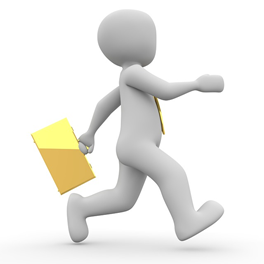 L’application cohérente du RGPD : 
Les deux enjeux pour la CNIL
Accompagner les acteurs professionnels dans leur transition numérique
Apporter de la sécurité juridique
Aider l’innovation - prospective - LINC
Du CIL au DPO
Des labels à la certification
Guides pratiques, tutoriels, vidéo, MOOC
Réussir le pari de la gouvernance européenne
Gestion des plaintes
Contrôles sur place et à distance
Sanctions
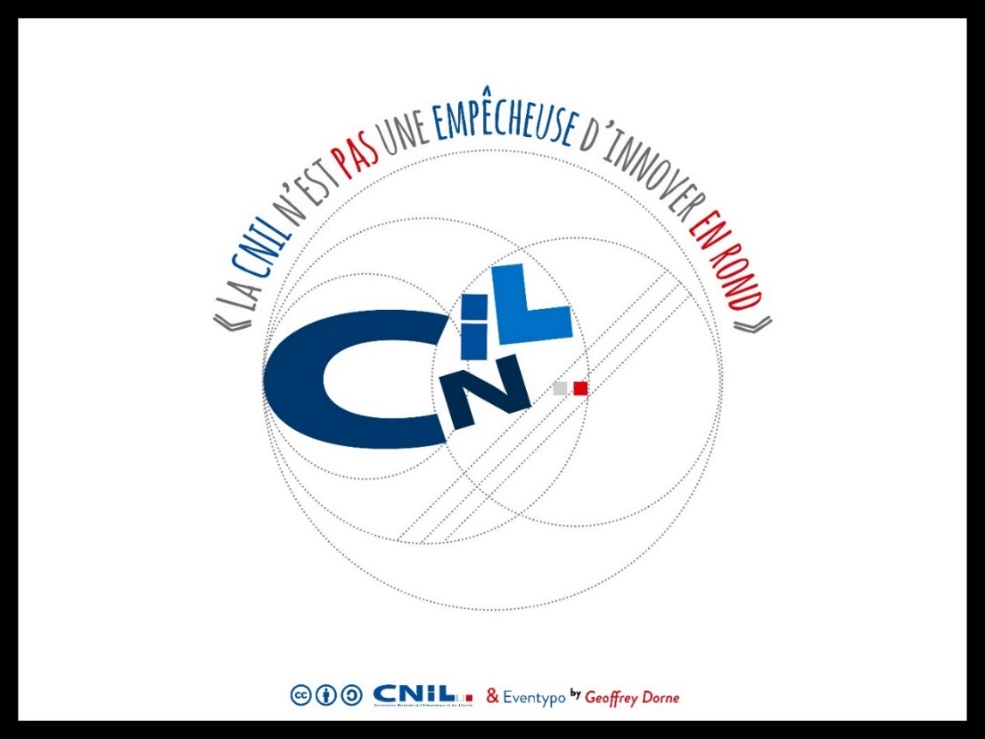 Sophie NERBONNE – Directrice chargée de la co-régulation économique
21
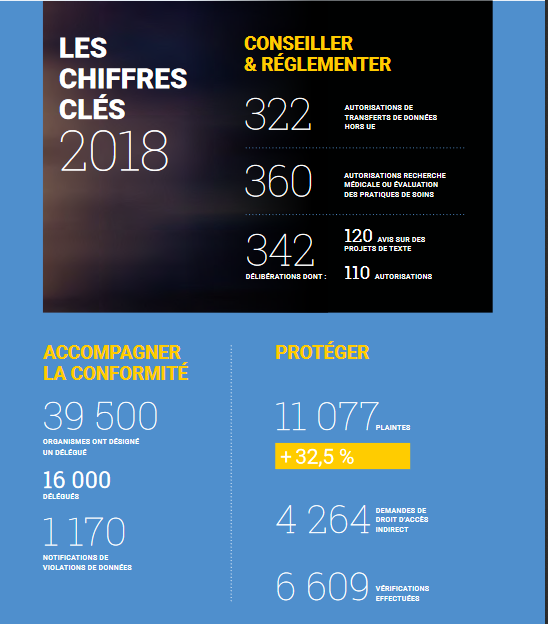 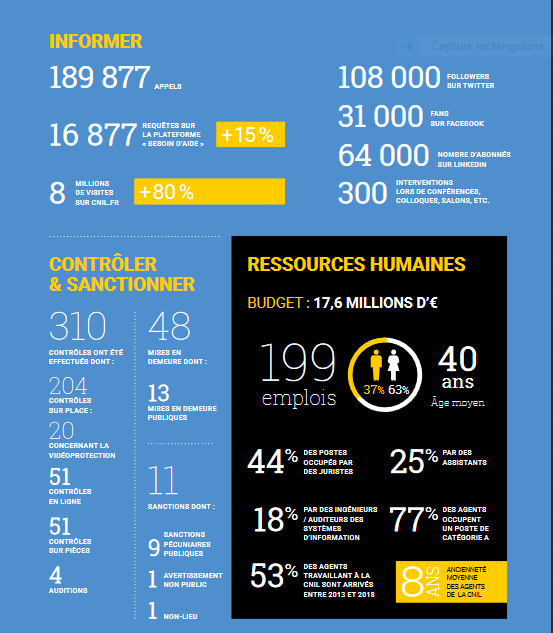 Sophie NERBONNE – Directrice chargée de la co-régulation économique
19
Bilan d’application du RGPD depuis le 25.05.2018
Plus de 53 000 organismes ont désigné un DPO

  Référentiels de certification des compétences du DPO et plusieurs dossiers de tiers certificateurs en cours d’instruction

  Règlement type biométrie sur les lieux de travail; référentiel sur la gestion commerciale des clients et la gestion des impayés 

  Un MOOC ouvert à tous intitulé « L’atelier RGPD » pour découvrir ou mieux appréhender le RGPD, avec deux objectifs : 
      initier une mise en conformité des organismes et aider à la sensibilisation des opérationnels.

  Publications sur le site : Un kit d’information à l’attention des travailleurs sociaux pour protéger les données des 
      bénéficiaires d’un service social (mesures de sécurité été mentions d’informations)

  Le rappel des modalités pour exercer ses droits (y compris à la portabilité)

  Doctrine répressive: 2018 a été une année de transition, 2019 en marque la fin (sanction Google en janvier; 29 mises en demeure sur la base du RGPD
23
Sophie NERBONNE – Directrice chargée de la co-régulation économique
Ancrer la CNIL comme facilitateur de la transition numérique
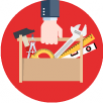 Assurer des réponses  adaptées et évolutives au travers des outils de conformité et de l’action des DPO
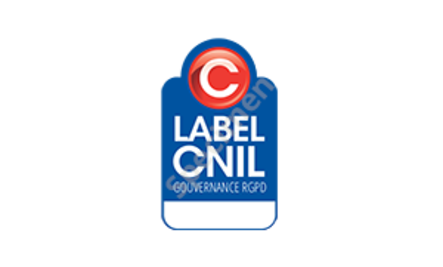 Une co-régulation avec des publics ciblés

Animation de multiples réseaux en privilégiant les têtes de réseaux (effet démultiplicateur)
Pour construire une innovation durable et responsable
Compréhension des besoins des acteurs professionnels
Au service des personnes concernées par les traitements
Pour élaborer des outils de régulation agiles (vision facilitatrice du droit)
A porter au niveau européen
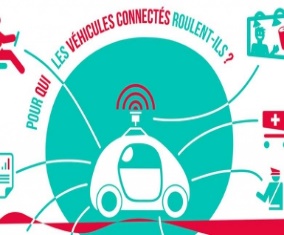 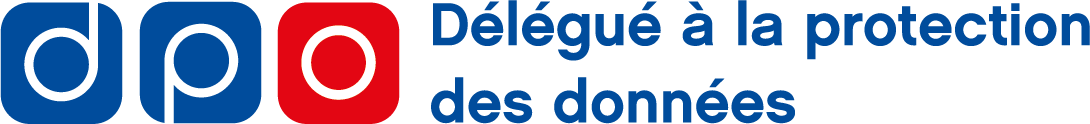 22
Sophie NERBONNE – Directrice chargée de la co-régulation économique
Perspectives pour 2019
1. Amplification des actions d’accompagnement des professionnels :

  Programme d’action vis-à-vis des secteurs privés et publics
  Un dialogue étroit avec les professionnels (sensibilisation des têtes de réseaux)
  Un focus sur les infrastructures et plates-formes numériques (cloud et assistant personnel)

2. Une activité répressive plus affirmée :

  Respect des droits des personnes 
  Traitement des données des mineurs
  Répartition des responsabilités entre responsable de traitement et sous-traitant

Focus : Sanction de 50 millions d’euros à l’encontre de la société GOOGLE LLC prononcée par la formation restreinte
              de la CNIL en application du RGPD, pour manque de transparence, information insatisfaisante et absence de
              consentement valable pour la personnalisation de la publicité.

3. Une diplomatie de la donnée personnelle aux niveau européen et international
24
Sophie NERBONNE – Directrice chargée de la co-régulation économique
MERCI POUR  VOTRE  ATTENTIONET PLACE AUX QUESTIONS
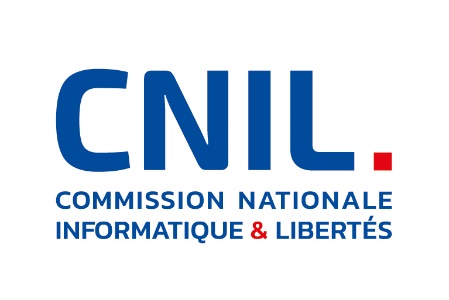 26
Sophie NERBONNE – Directrice chargée de la co-régulation économique